CMIT SOUTH (MS/HS) GENERAL PTO MEETING #4 March 28, 2019
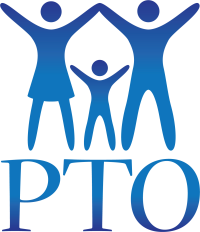 Introduction/ Welcome
 CLF/ Principal / Teacher‘s Update
Social Media Do’s and Don’ts
 Treasurer Report 
 President Report 
 Committee Reports (2 min) 
 New Business
 Announcements
CMIT SOUTH PTO Middle & High School  - AGENDA
Principal & Teacher Update
CLF Board Member for CMIT South
Testing Schedule 
Social Media - Do’s and Don’ts - Ms. Brown
President  Update
President Report 
Goals for 2018-2019
CLF Board Member for CMIT South
New CMIT South Parents/ Activities
Stay engaged with CMIT South Family – Students, Teachers, and Parents

Increase Involvement & Membership  
Class Challenge 
60 minute Volunteer Challenge 
Monetary donations – Lunch on Me  program

To strengthen and build CMIT South networks 
Parent Committees
Community & Business Partnerships  

Provide Enriching Family Supportive Programs
Parent University

Support and Participate in Student Programs
GOALSSY 2018- 2019
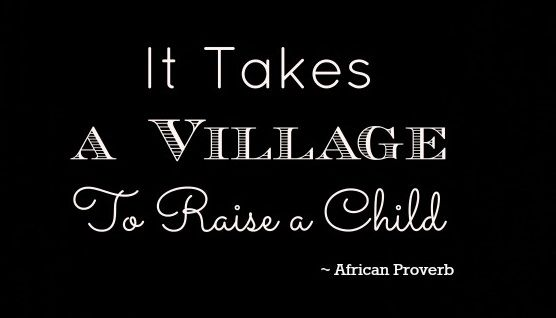 Review February
Treasurer Report
Financial Report
Bank Statement- February 2019
NEEDS TO BE UPDATED
Clubs (Reconciled through February, 2019)
Nomination 2019-2020 
Fundraising  - Claire Gourmet, Picture Day, First Fridays – Lunch on me
High School Updates
Class 2020
Class 2021
Middle School Updates
Class 2023
COMMITTEE REPORTS
Sign-Up Tonight!
Class of 2020 and 2021 Updates
Class of 2023 Updates
April 5th -  Final Payment for 8th Grade Packages
JUNE 1st – Barbecue Block Party/ Yearbook Signing – 2PM – 5PM  or 3PM- 6PM (Tentative times ) 
Volunteers Needed to Grill
Activities Committee for  further planning
JUNE 7th – 8th Grade Dance @ Prince Georges Ballroom.
 DJ and Photo booth have been confirmed. 
 Mr. Quinn has agreed to work on the dance ticket design.
JUNE 10th – Movie and Dinner – After School 
Volunteers needed for after school
SPRING RAFFLE ($1 ticket) – 2 Baskets Parent/ Teacher and Student drawing for raffle – April 12th
Tickets are sold during lunch
Announcements
Middle School Soccer games begin Monday, April 8, 2019
Track Team had first meet this week. 
Honor Roll Assembly - Tuesday, April 23 9:00am--6th grade 10:00am--High School Wednesday, April 24 9:00am-- 7th grade 10:00am-- 8th grade
Next PTO Meeting will take place Thursday,  May 16, 2019 from 6:00- 8:00pm- ELECTIONS WILL BE HELD
Subscribe to the CMIT South Newsletter -http://cmitsouth.org/cmit-south-newsletters
Complete Background Checks, Fingerprinting, and Required Volunteer training
To contribute to the next meeting, please email pto@cmitsouth.org by May 9, 2019. Please be sure to put in the subject header –‘INPUT PTO General’
CMIT SOUTH PTONext General Meetings Dates
2019 
Thursday, May 16, 2019 – 6:00pm - 8:00pm* 

*Elections will be held. All Nominees must be present


 All  meetings are held at CMIT South Building
 	     Dates are subject to change  (with notice)
VOLUNTEER Requirements
VOLUNTEERS:
VOLUNTEERS MUST:
ONE-TIME VOLUNTEERS AT SCHOOL EVENTS
Not under the supervision of a PGCPS employee at all times and/or provide a variety of services on a regular basis
EXAMPLES: Tutors, mentors, teacher aides, office assistants, chaperones, interns, event gate and concession stand workers, coaches
ADMINISTRATIVE PROCEDURE: AP-4215 and 4216.6
Undergo a fingerprint check - at least 15 business days in advance of volunteer activity
Undergo a Child Protective Services (CPS) clearance - at least 15 business days in advance of volunteer activity
Complete the required SafeSchools training modules each school year - prior toengaging in volunteer activity.
Escorted and under the supervision of PGCPS employee at all times (NOTE: If assisting with multiple events each school year, follow procedure for volunteers below)
EXAMPLES: Career Day, Science Fair, College Fair, Spelling Bee, STEM Fair, Principal for a Day, Men Make a Difference Day, Book Fair, school dances
ADMINISTRATIVE PROCEDURE: AP-4215 and 4216.6
Source: https://www.pgcps.org/fingerprinting//
2018 – 2019 CMIT SOUTH PTO ELECTED BOARD MEMBERS
PRESIDENT 						  		  VICE PRESIDENT
Monique  Edwards Gallaway,					  Julia  Da Silvia Beharry,
President.cmitspto@gmail.com 	 	    			  Vpresident.cmitspto@gmail.com
 
TREASURER,  April  Johnson-Suggs				 RECORDING SECRETARY 		 
ASSISTANT TREASURER,  Kim  Freeland				 Aisha Clark ,
ptotreasurer.cmitspto@gmail.com          				 PTO@cmitsouth.org
                                           
CORRESPONDING SECRETARY                                                    VOLUNTEER COORDINATOR
Angela Martin,                                                                                  Cathyann Andrews,
PTO@cmitsouth.org                                                                        VC.cmitspto@gmail.com
 
 HIGH SCHOOL REPRESENTATIVES				  MIDDLE SCHOOL REPRESENTATIVES
Debbie Pearson, highschrep@gmail.com 			  Tammeca Riley, Michelle Marshall, Robert Gonsalves
 Lorna Campbell, lcampbellpto@gmail.com		 	   middleschrep@gmail.com	


                                                                      	  	
                     THIS CAN BE ONE OF THE BEST YEARS EVER, IF YOU ARE A PART OF THE TEAM!
                        Sign-up Today @Ptavenue.com, Organization Code is CMITSPTO
2018 – 2019 CMIT SOUTH PTO PARENT LIAISONS
CLASS OF 2020 -  11TH GRADE 						 Kim Johnson 
					 
CLASS OF 2021 -   10TH  GRADE 				      		 Barbara Manzie
										 Carolyn Thiebaud
										 Loretta Vincent 
CLASS OF 2022 – 9TH GRADE						 Nekeshi Hector

CLASS  OF 2023 – 8TH GRADE		 				 Donna Salmon

CLASS OF 2024 – 7TH GRADE						 Kimberly Brooks
										 Hillary John
										 Kesha Mumford
 
CLASS OF  2025 – 6th GRADE						Marvette Deadwyler													Tanya DeLeon
										Celia Hopkins
  	
                     THIS CAN BE ONE OF THE BEST YEARS EVER, IF YOU ARE A PART OF THE TEAM!
                        Sign-up Today @Ptavenue.com, Organization Code is CMITSPTO
We look forward to working with you in 2018-2019 CMIT South !
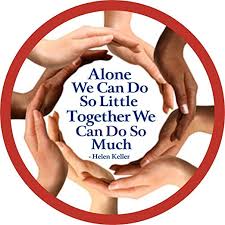